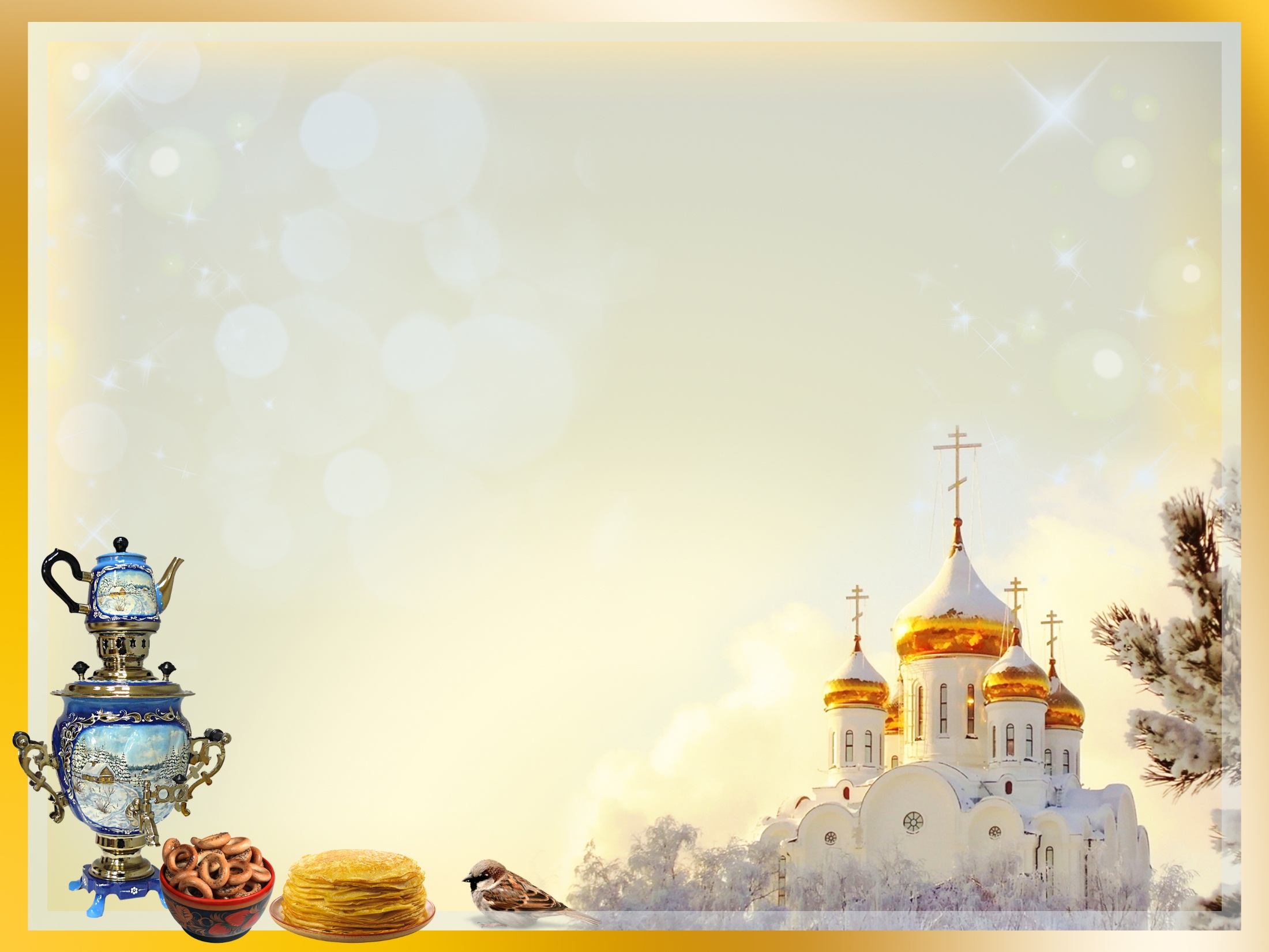 Уголок крестьянской избы
ГУО «Можейковская средняя школа»
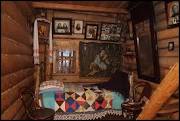 КРЕСТЬЯНСКАЯ ИЗБА
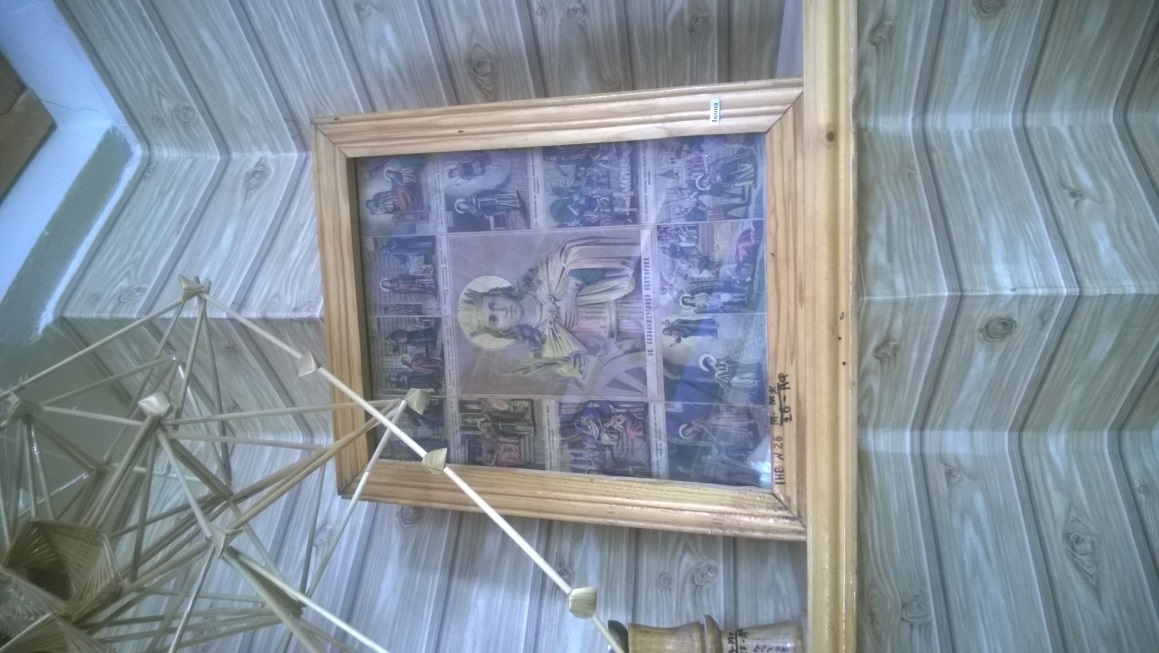 КРАСНЫЙ УГОЛ
ПЕЧЬ
БАБИЙ УГОЛ
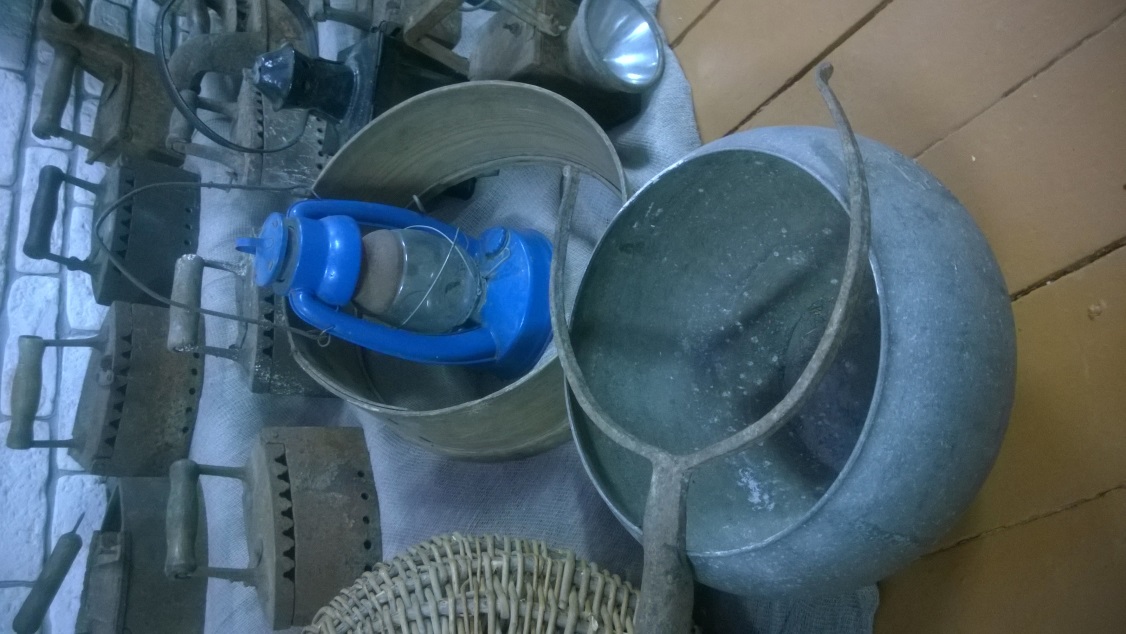 ЧУГУНОК С УХВАТОМ
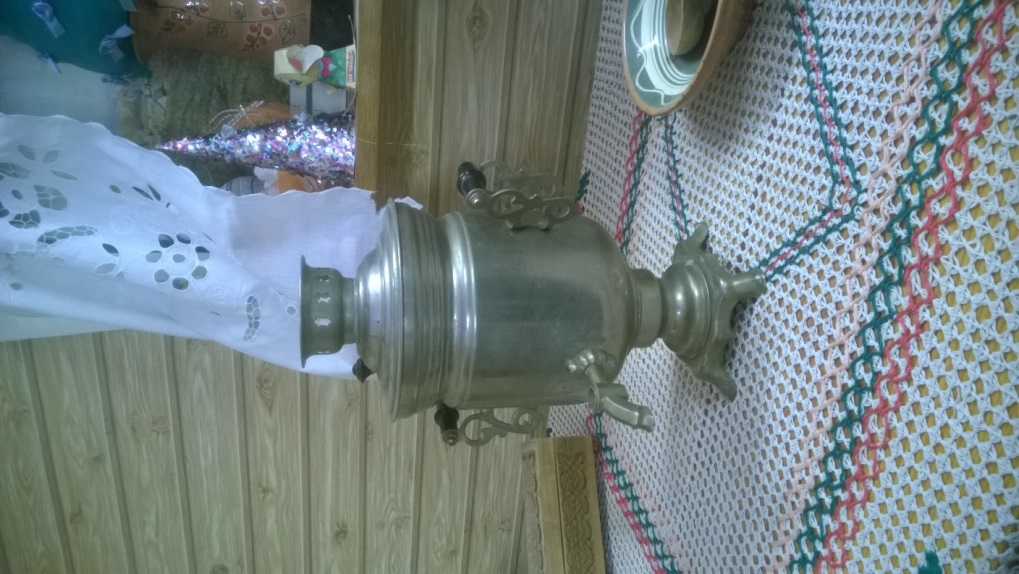 САМОВАР
РУБЕЛЬ
ПЕРВЫЕ УТЮГИ
ПРЯЛКА
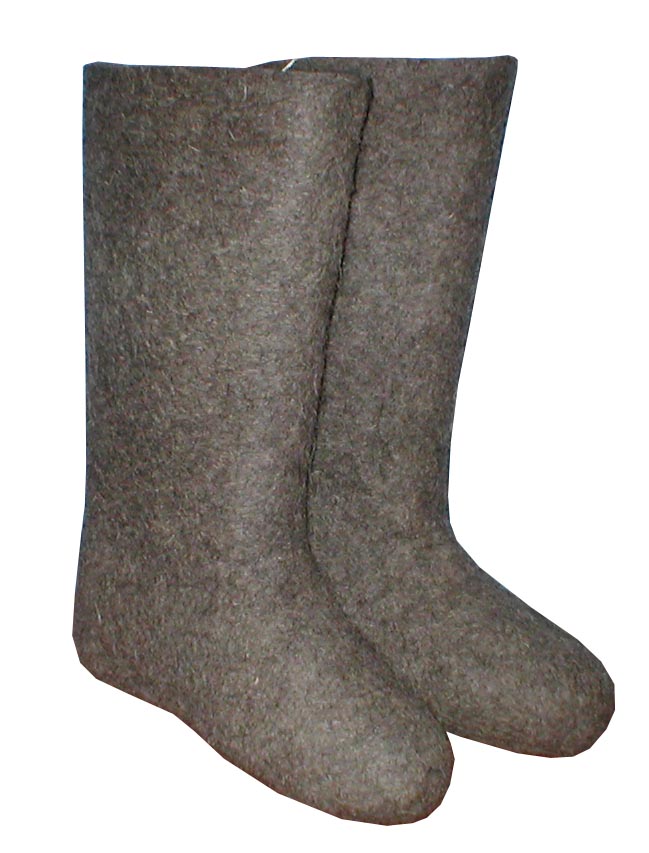 ЛАПТИ И ВАЛЕНКИ
ОДЕЖДА